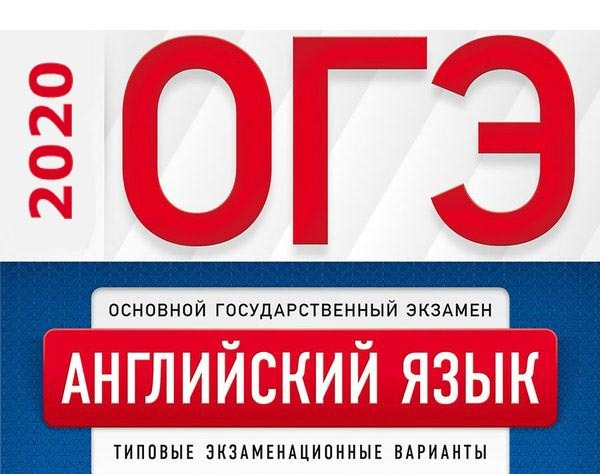 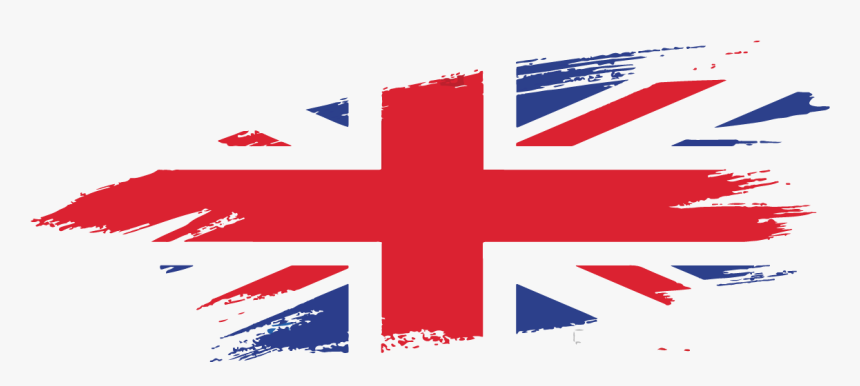 Устная часть
.
TASK 1. PREPARATION – 01:30 min. ANSWER – 02:00 min.                                PREPARATION
Task 1. Imagine that you are preparing a project with your friend. You have found some   interesting material for the presentation and you want to read this text to your friend. You have 1.5 minutes to read the text silently, then be ready to read it out aloud. You will not have more than 2  minutes to read it.
TASK 1. PREPARATION – 01:30 min. ANSWER – 02:00 min.                                          ANSWER
Task 1. Read the text aloud
Task 2. You are going to take part in a telephone survey. You have to answer six questions. Give full answers to the questions.
Remember that you have 40 seconds to answer each question.
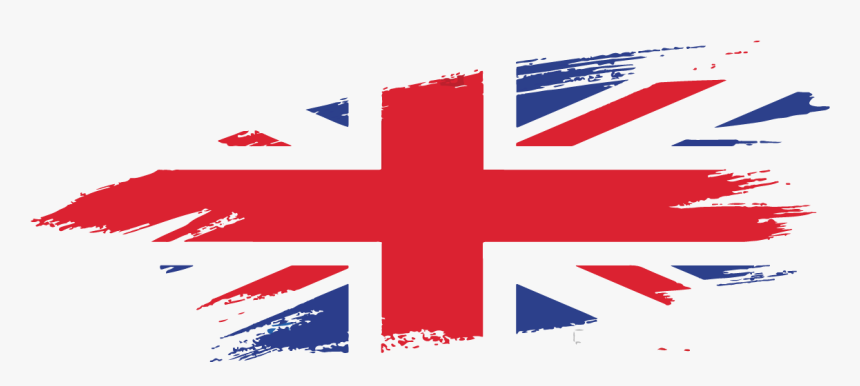 Click on the icon
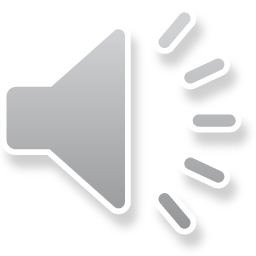 TASK 3. PREPARATION – 01:30 min. ANSWER – 02:00 min.                                 PREPARATION
Task 3. You are going to give a talk about reading. You will have to start in 1.5 minutes and speak for not more than 2 minutes
whether reading is popular with teenagers, and why, or why not;
what kind of books you like reading;
why many people prefer e-books to paper books;
what your attitude to reading is.
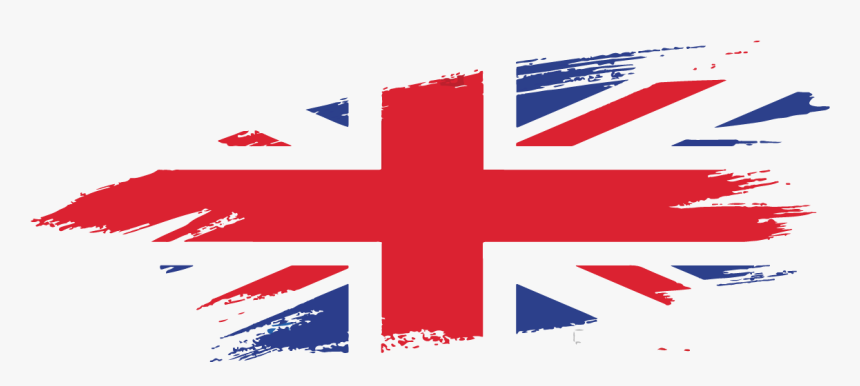 TASK 3. PREPARATION – 01:30 min. ANSWER – 02:00 min.                                          ANSWER
Task 3. You are going to give a talk about reading. You will have to start in 1.5 minutes and speak for not more than 2 minutes         
                  
whether reading is popular with teenagers, and why, or why not;
what kind of books you like reading;
why many people prefer e-books to paper books;
what your attitude to reading is.
.
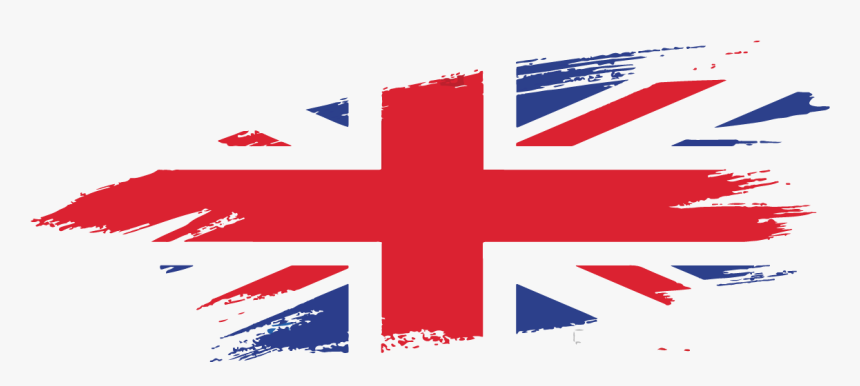